PROGRAMA DE DESARROLLO EN MANAGEMENT PARA CLUBES DE LA UCR (PRODEMA 2021-2024)



"Trabajamos para mejorar la sustentabilidad 
y la rentabilidad"
Mg. Guillermo D.R. Mariné
PRODEMA. Reuniones 2021
Sustentabilidad y Rentabilidad: una posibilidad cierta en un mundo ambiguo (08/11/21)
Planificar, Hacer, Controlar, Ajustar... Siempre (15/11/21)
Trabajar por proyectos para aportar valor a la institución deportiva (29/11/21)
Sustentabilidad y Rentabilidad…  ¿una posibilidad cierta en un mundo ambiguo?
TEMARIO
Globalización… y modernidad
Mundo VUCA
¿Resistencia al cambio? ¿O es sólo que antes todo era mejor?
Globalización… y modernidad
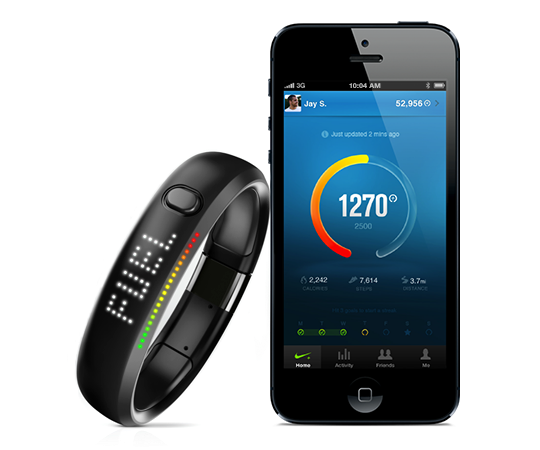 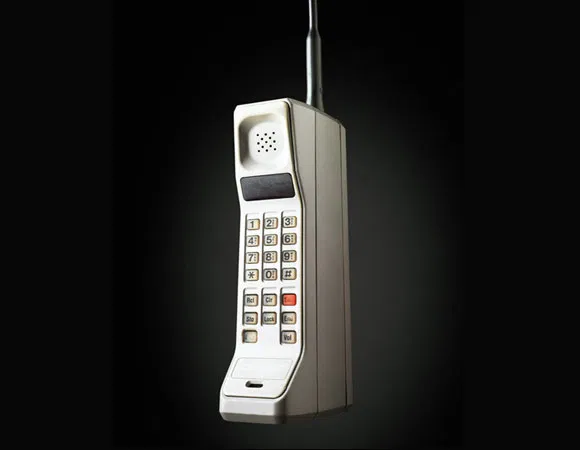 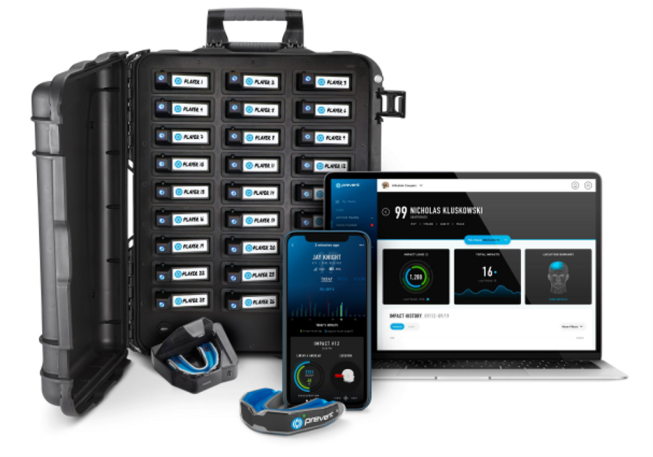 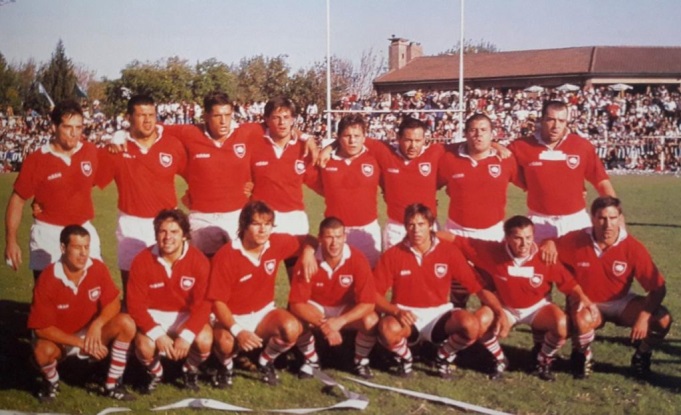 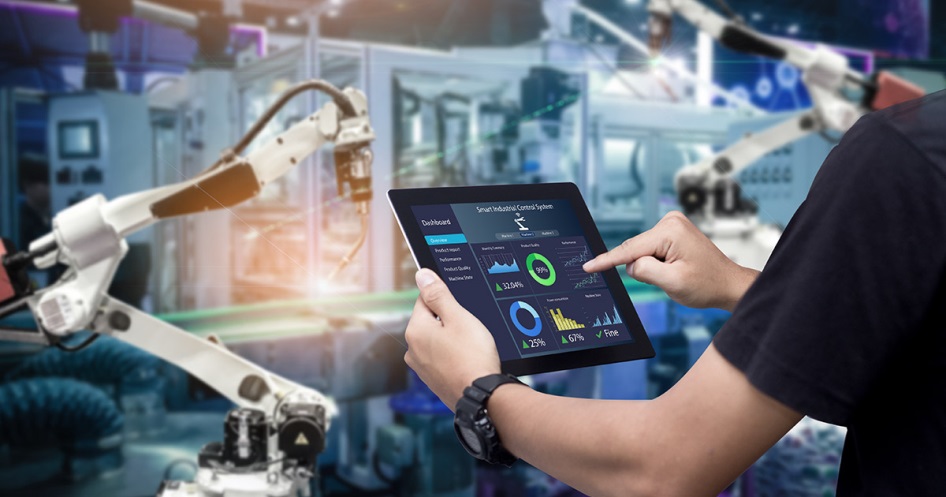 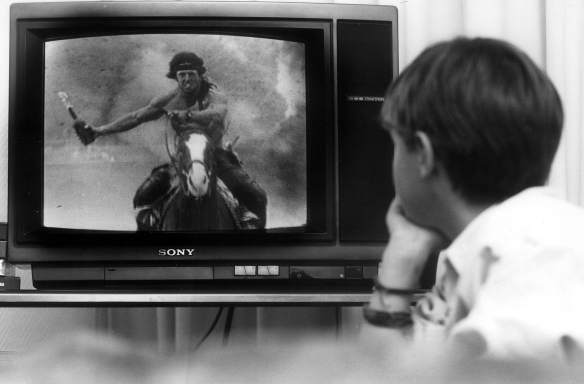 Globalización… y modernidad
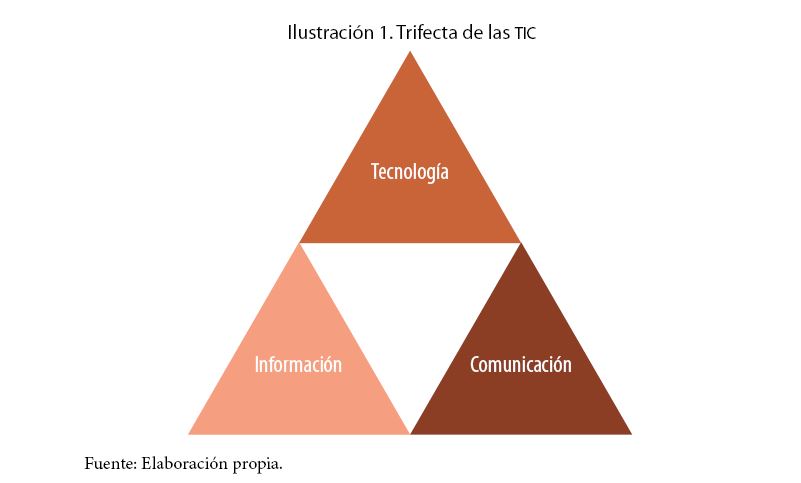 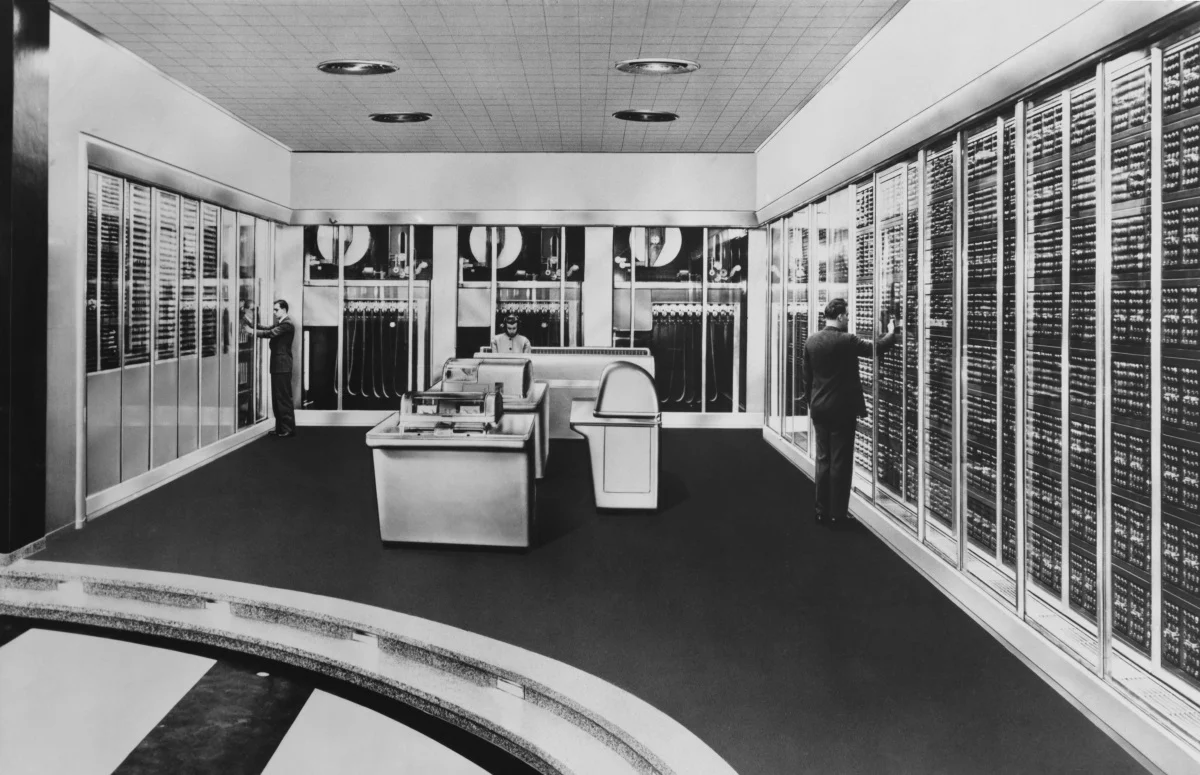 BENCHMARKING
TRANSCULTURIZACIÓN
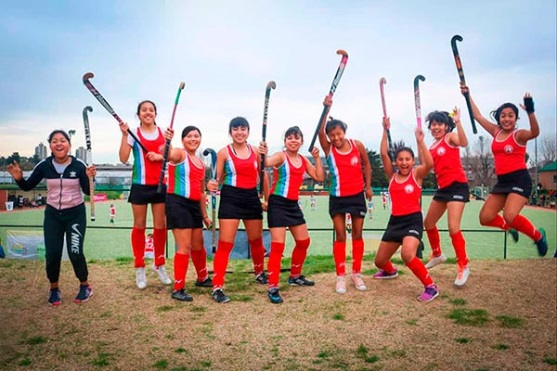 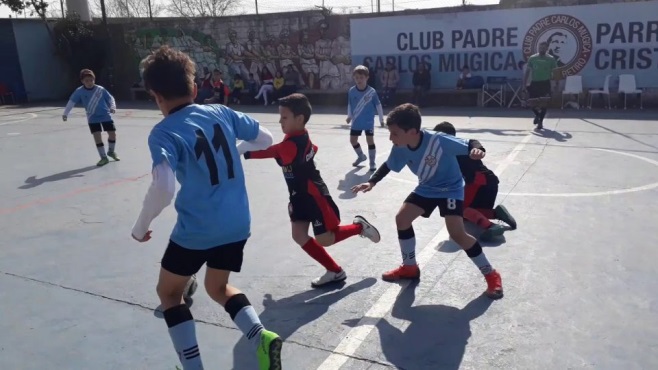 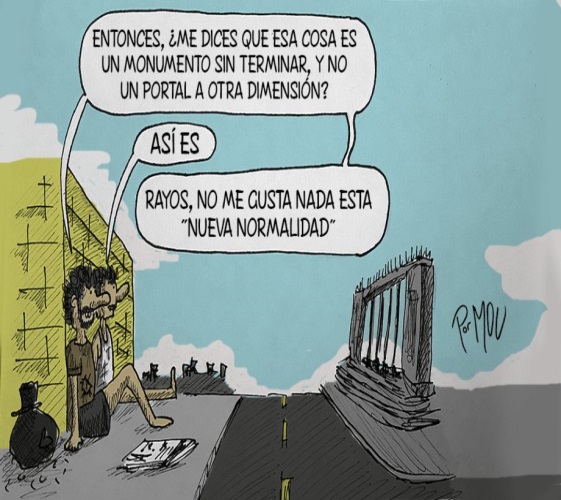 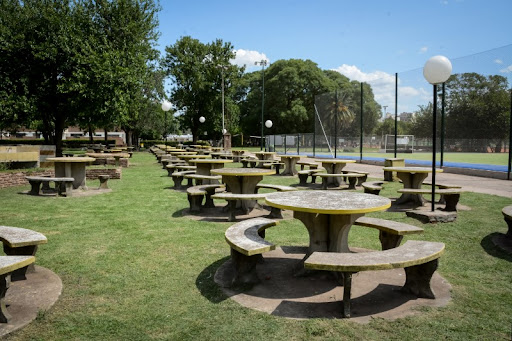 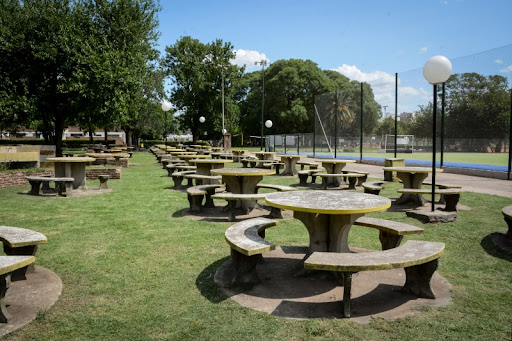 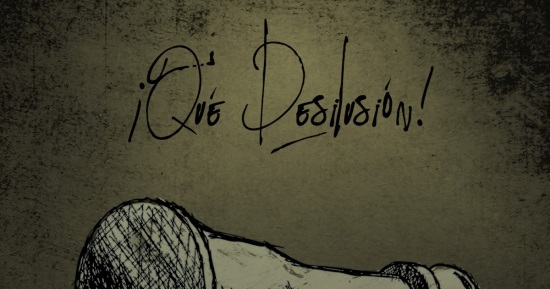 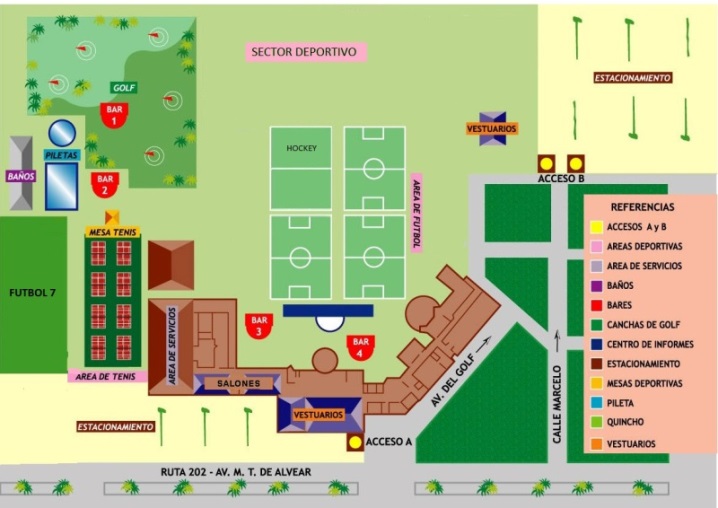 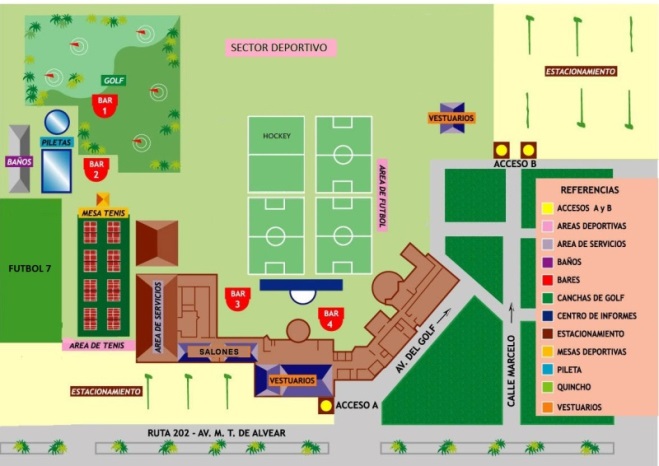 Mundo VUCA/VICA
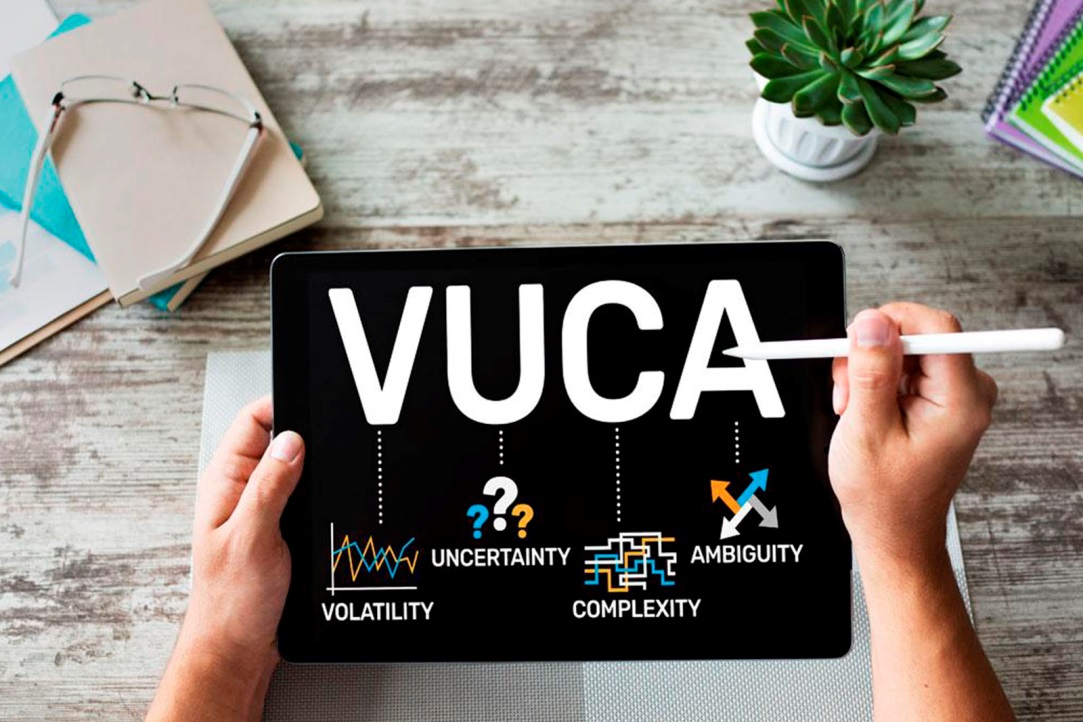 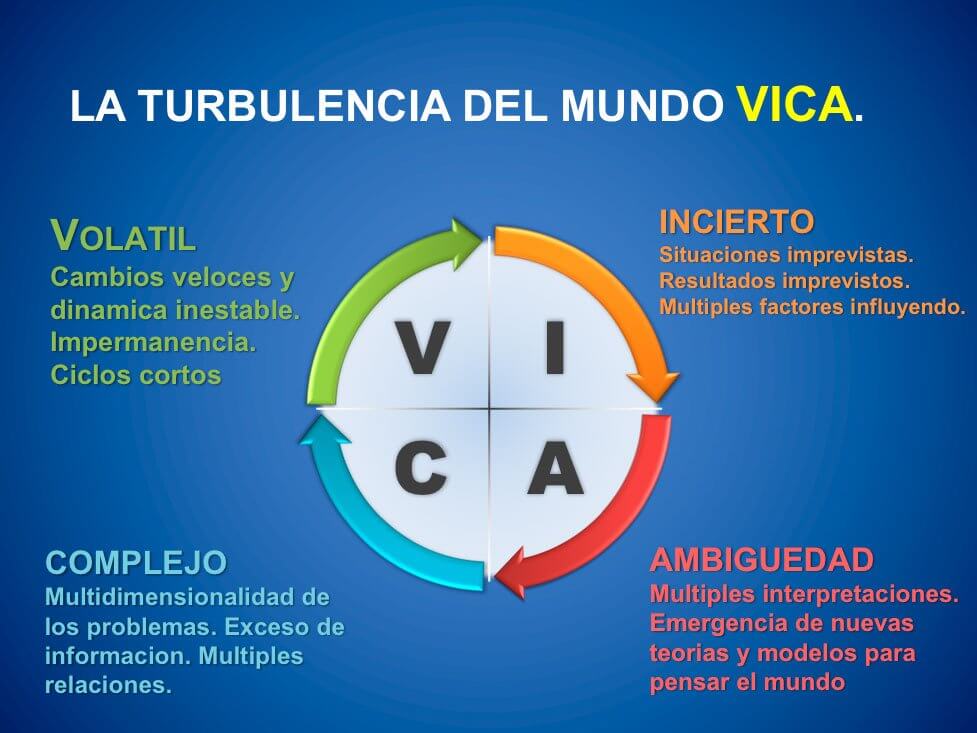 ¿Y antes… y después?
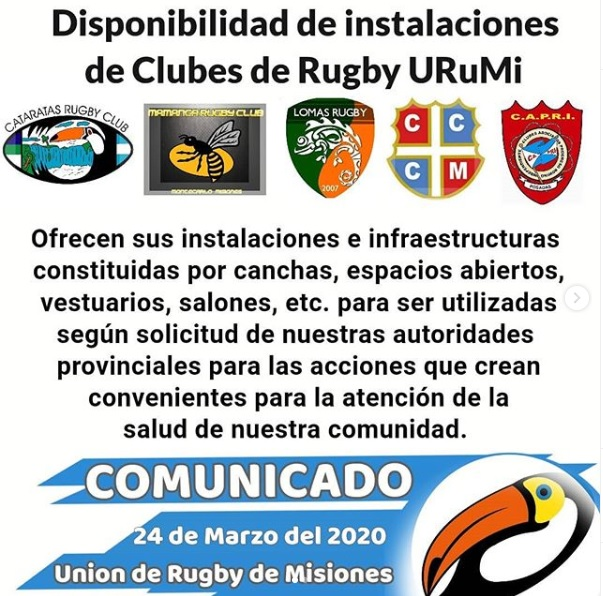 Mundo VUCA/VICA
Volatilidad

En economía, el término hace referencia a lo inestable y oscilante. No solo el futuro del trabajo, sino el día a día también se presenta de forma inestable. Las organizaciones se enfrentan a procesos que provocan sacudidas violentas, dado que los directivos deben conducir actualizaciones recurrentes en las normativas y en las tecnologías. En este contexto de transformación empresarial, el rol de recursos humanos es acompañar y facilitar una respuesta rápida y efectiva.

Incertidumbre

Las competencias de antaño y los métodos de gestión tradicionales ya no son suficientes para el desarrollo de las compañías. La incertidumbre es un tema imperante en las mesas de negocios y recursos humanos. La tecnología es una oportunidad, pero del mismo modo genera desconfianza. Es necesario que los líderes ayuden a comprender las ventajas competitivas que traen las tecnologías digitales.
Mundo VUCA/VICA
Complejidad

Salirse del estado de confort abre nuevas oportunidades, pero requiere enfrentar el sentido confuso o la falta de conexión con el mundo de trabajo conocido. El desarrollo de competencias y la organización de conocimiento suplantan las formas obsoletas de trabajo, por lo cual es necesario adaptarse para poder incorporar tecnología novedosa y afrontar los desafíos empresariales.

Ambigüedad

De estas tres dimensiones deriva la ambigüedad. Surgen contradicciones y equívocos que hay que superar de forma continua. La pregunta es cómo seguir siendo productivos y rentables en un mundo lleno de ambigüedades. Existen soluciones tecnológicas para las diferentes gestiones y análisis de métricas, pero la preocupación radica en decidirse, dimensionar la capacidad e iniciarse en el camino digital.
Mundo VUCA/VICA
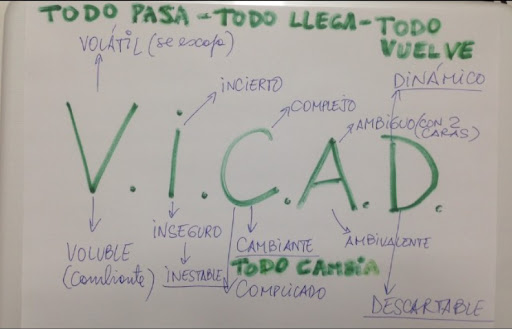 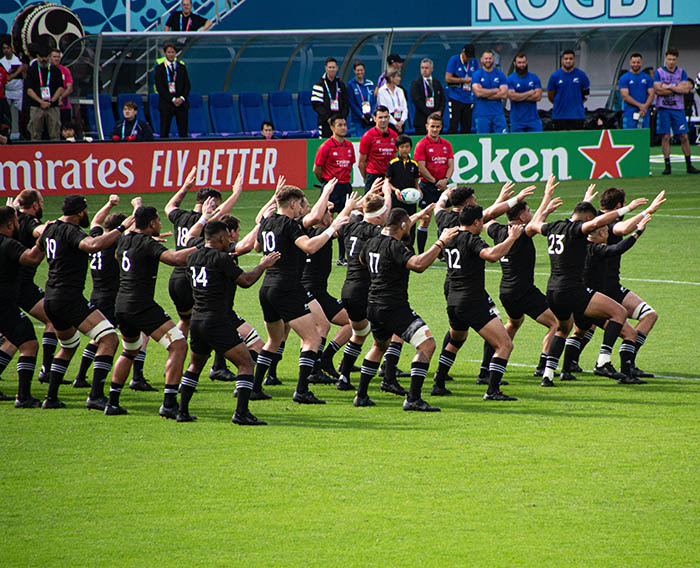 RESISTENCIA AL CAMBIO
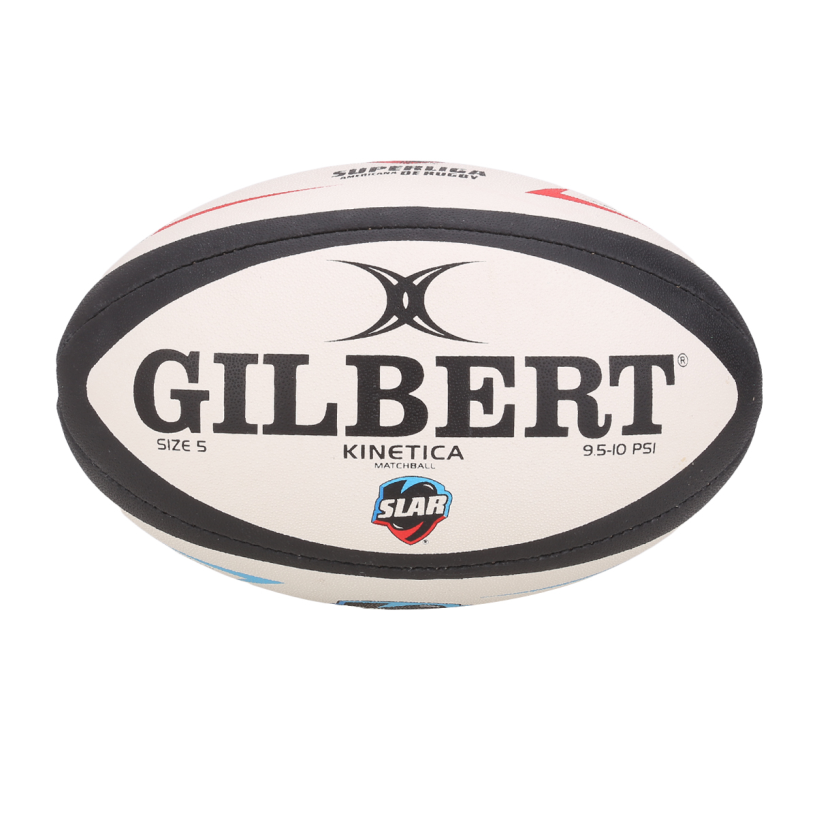 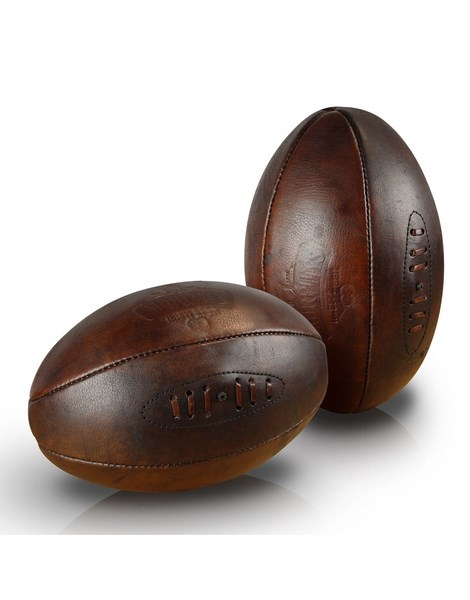 ¿Para qué si así estamos bien?
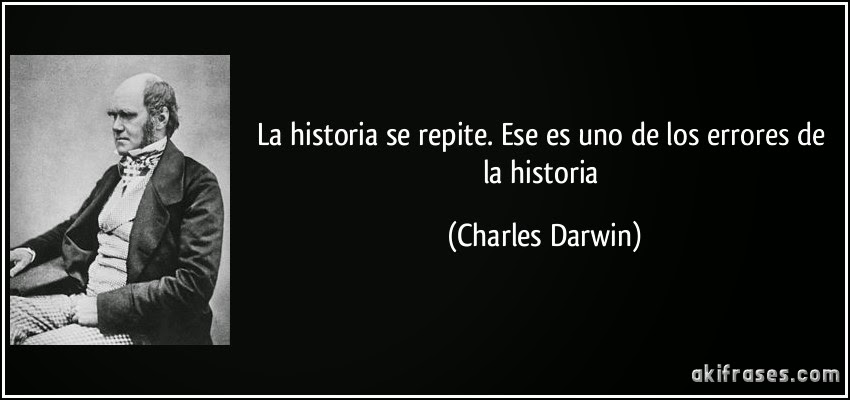 ¿Sabés quién soy yo?
Mi abuelo fundó este club, yo nací acá.
A mí nadie me va a enseñar nada de MI club!!!
RESISTENCIA AL CAMBIO
Pedir más detalles

Inundar con detalles

Falta de tiempo

Falta de 
practicidad

Restar importancia
Mostrar confusión

Presionar por soluciones inmediatas

Mantener silencio
Intelectualizar

Proyectar

Atacar

Cumplir sólo lo necesario

Cuestionar la metodología

Ya estaba sucediendo
¿Te suenan conocidas?
¡MUCHAS GRACIAS!